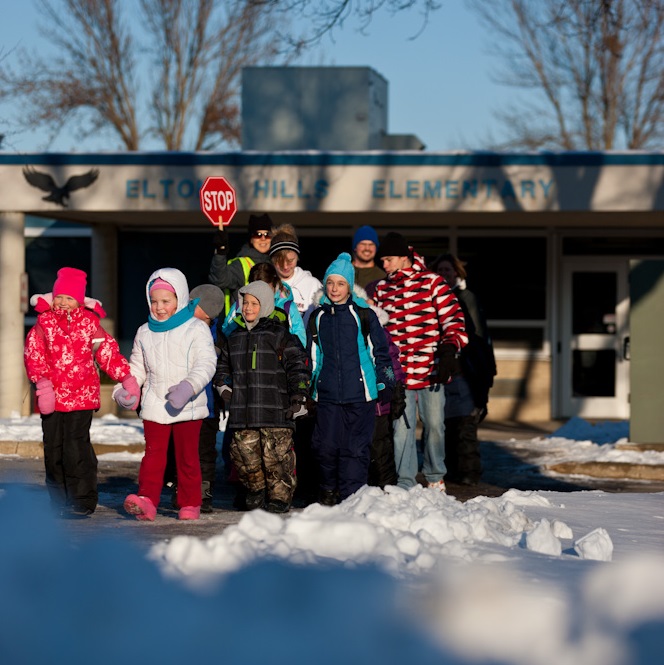 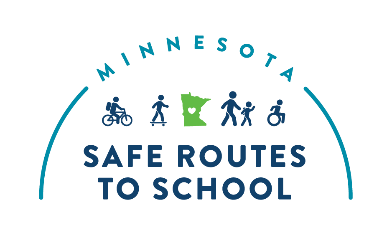 Tsis Txhob Nkaum!  Tuaj koom!
Hnub Taug Kev Thaum Caij Ntuj No yog lub Ob Hlis 7
Kom paub ntau dua, saib hauv: www.mnsaferoutestoschool.org
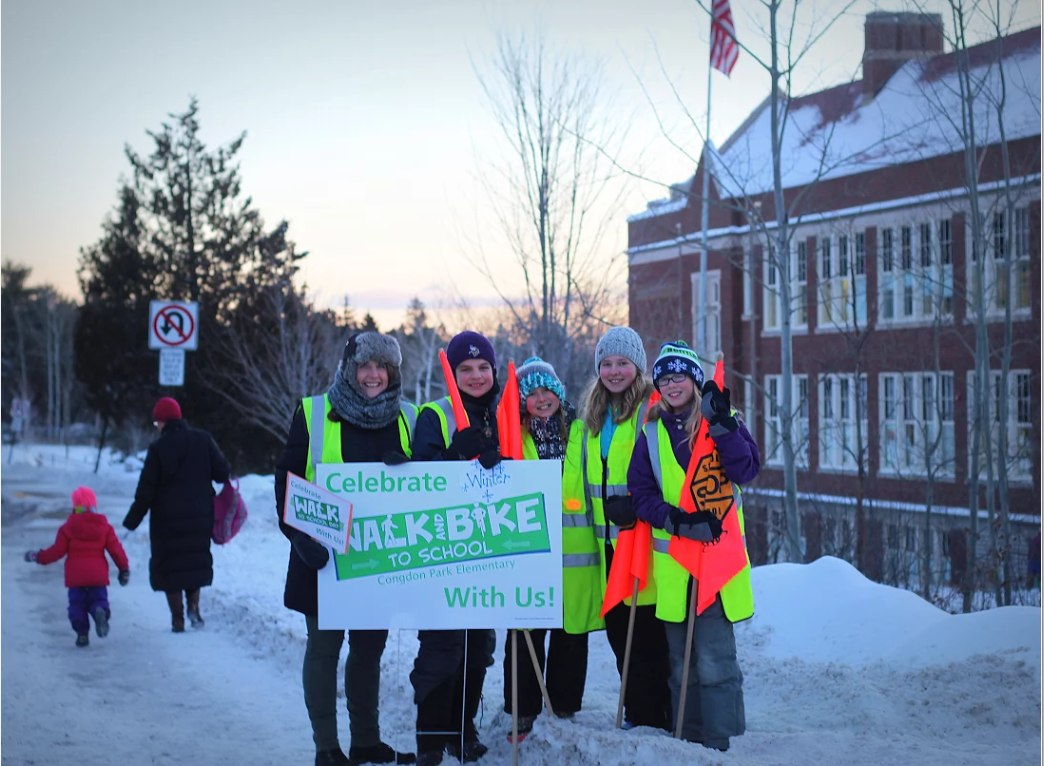 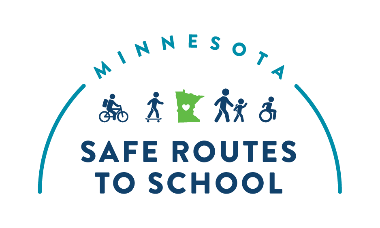 Tsis Txhob Nkaum!  Tuaj koom!
Hnub Taug Kev Thaum Caij Ntuj No yog lub Ob Hlis 7
Kom paub ntau dua, saib hauv: www.mnsaferoutestoschool.org
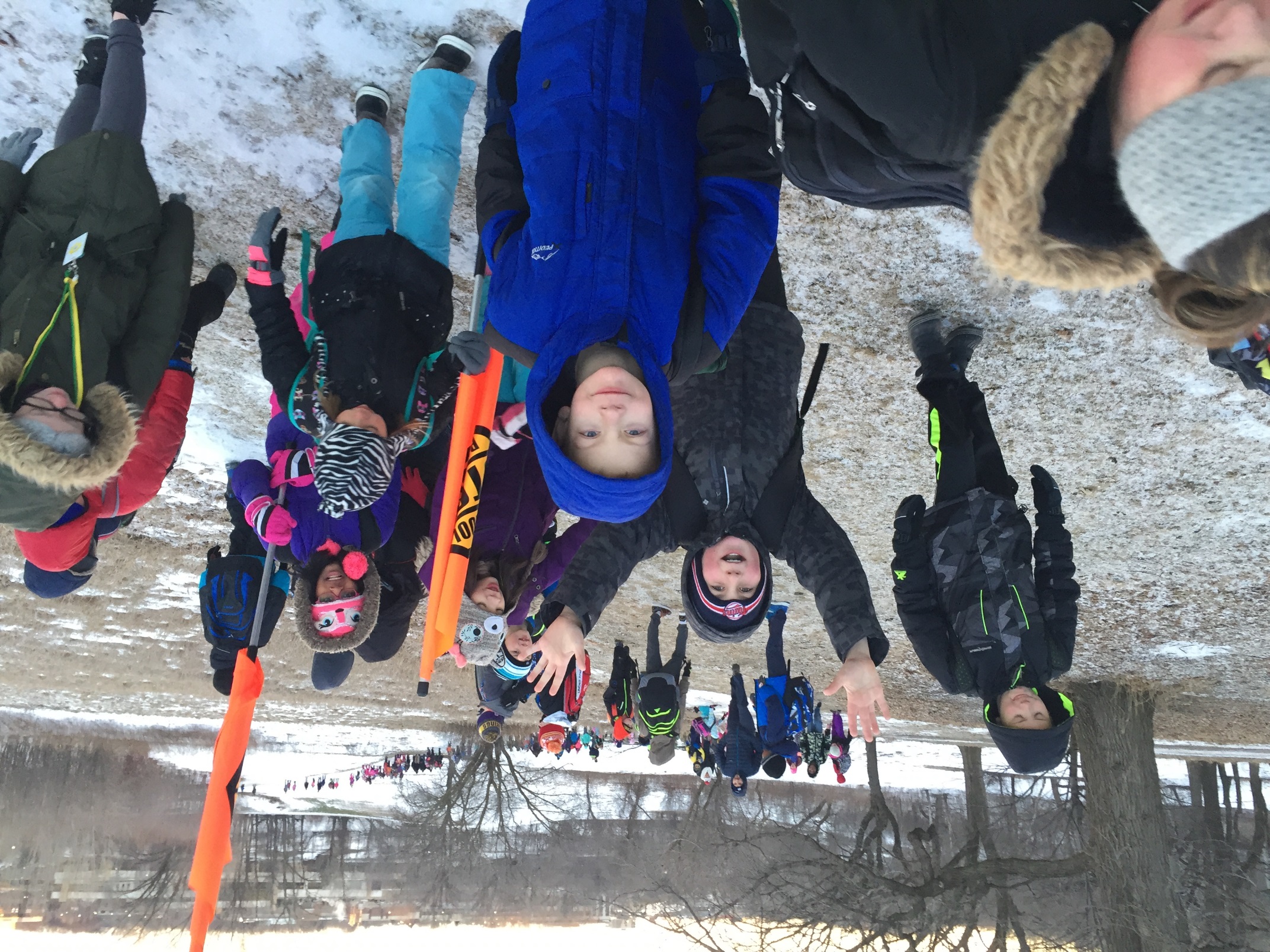 Koom nrog pawg neeg taug kev thaum caij ntuj no!
Hnub Taug Kev Thaum Caij Ntuj No – Ob hlis 7
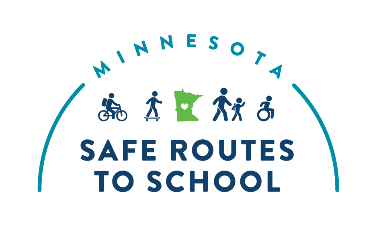 Kom paub ntau dua, saib hauv: www.mnsaferoutestoschool.org
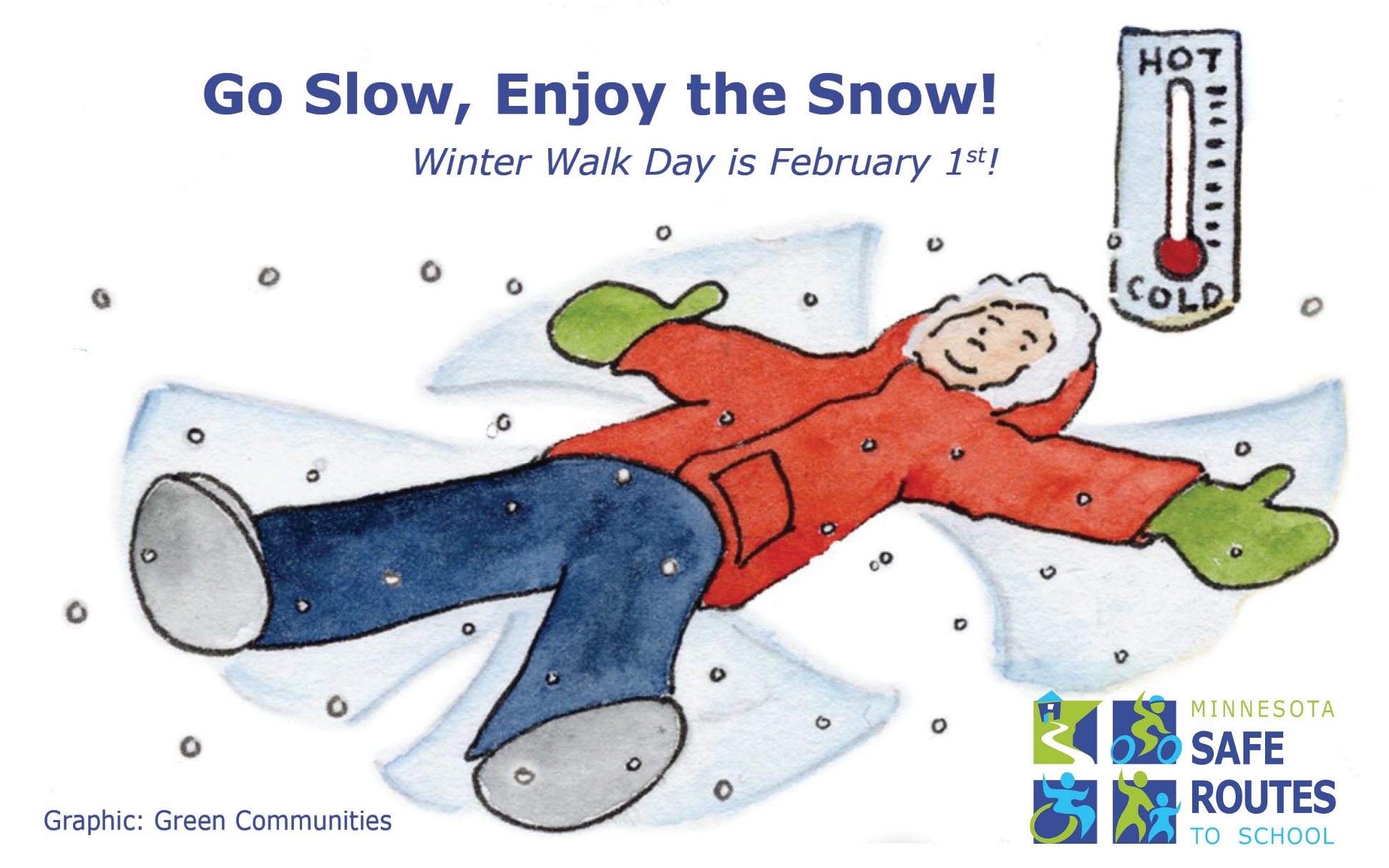 Maj mam tau kev, kov cov daus uasi!
Koom nrog peb rau Hnub Taug Kev Thaum Caij Ntuj No rau lub Ob hlis 7
Walk to School Day!
October 4, 2017
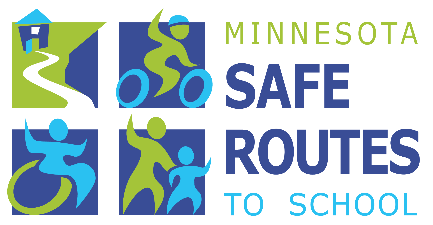 Winter Walk Day is February 2nd!
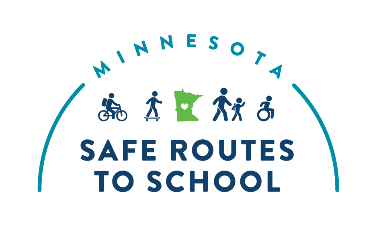 For more information, visit: www.mnsaferoutestoschool.org